Composting
Adapted from presentation of Terra Luke, 2013
Objectives
Composting introduction
Backyard composting
Community composting
Commercial/Municipal composting
Advantages & Disadvantages
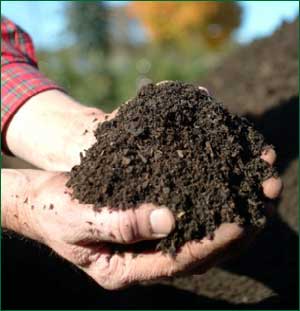 www.scgh.com
What is Compost?
Decayed organic material
 
 
 

Used to condition soil & add nutrients
Slow release weak fertilizer
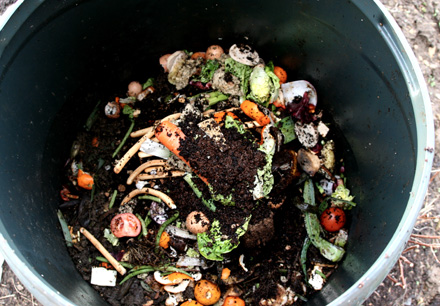 howtocompost.org
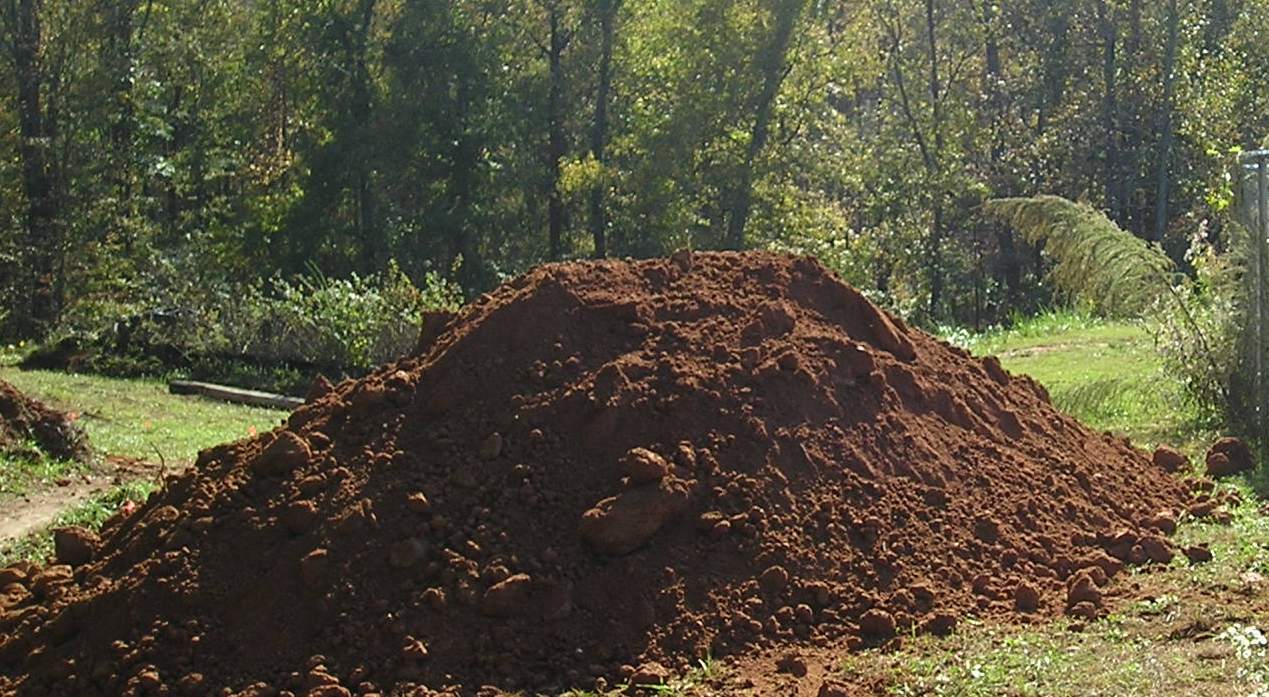 Waysofthewildinstitute.com
Composting Methods
Anaerobic
Aerobic

Microbes
Worms (Vermicomposting)

Yard Waste
Food Waste
Wastewater Sludge 
Municipal Solid Waste 

Backyard
Community
Commercial/Municipal
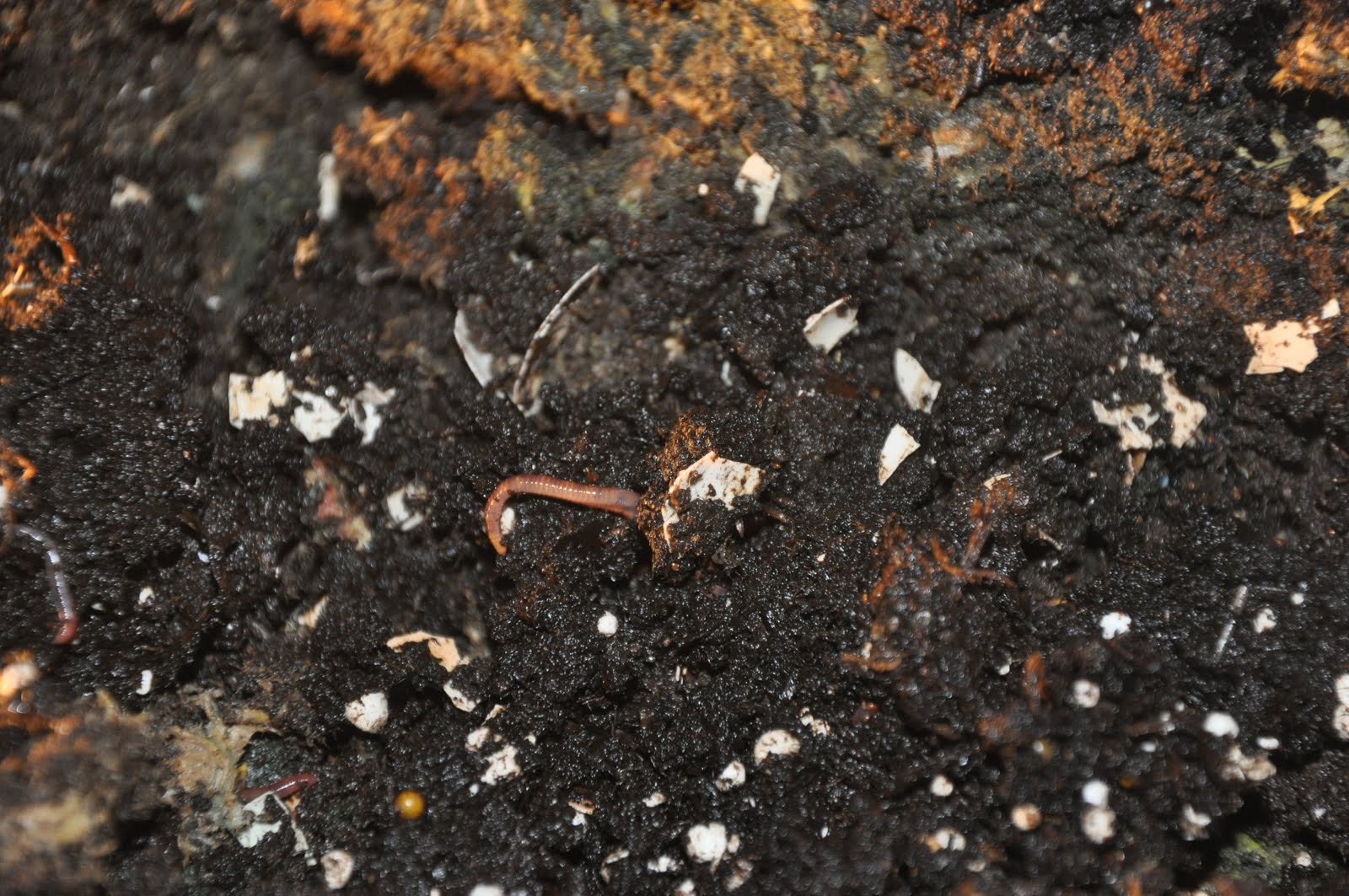 Anaerobic
Organic Material
Water
40% to 75% (solid)
80% to 99% (liquid)
Absence of Oxygen
Naturally occurring Microbes

Fermentation
Byproduct: Compost, 
CH4, …
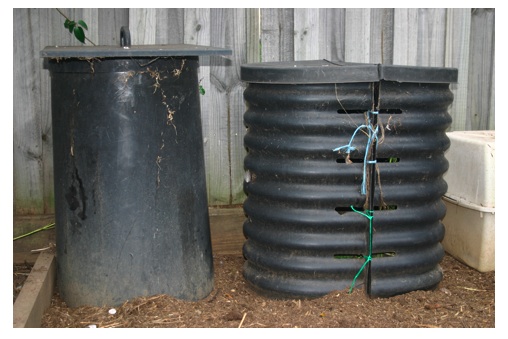 theveggielady.com
[Speaker Notes: whatcom.wsu.edu
Composting without oxygen results in fermentation. This causes organic compounds to break down by the action of living anaerobic organisms. As in the aerobic process, these organisms use nitrogen, phosphorus, and other nutrients in developing cell protoplasm. However, unlike aerobic decomposition, this reduces organic nitrogen to organic acids and ammonia. Carbon from organic compounds, is released mainly as methane gas (CH4). A small portion of carbon may be respired as CO2.
Anaerobic composting may be accomplished in large, well packed stacks or other composting systems. These should contain 40% to 75% moisture, into which little oxygen can penetrate, or 80% to 99% moisture so that the organic material is a suspension in the liquid. When materials are composted anaerobically, the odor nuisance may be quite severe. However, if the material is kept submerged in water, gases dissolve in the water and are usually released slowly into the atmosphere. If the water is replaced from time to time when removing some of the material, odor does not become a serious nuisance.]
Aerobic
Organic Material
Moisture
Oxygen
Naturally occurring Microbes or Worms
Bulking agent



Respiration 
Organics + O2 + Nutrients + Microbes  More Microbes + Stable Organics + Heat  + CO2 + H2O + NH3 + SO4 +…
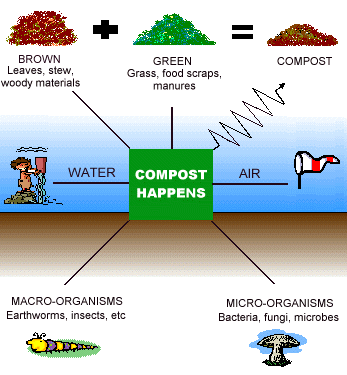 www.uaex.edu
Microbes
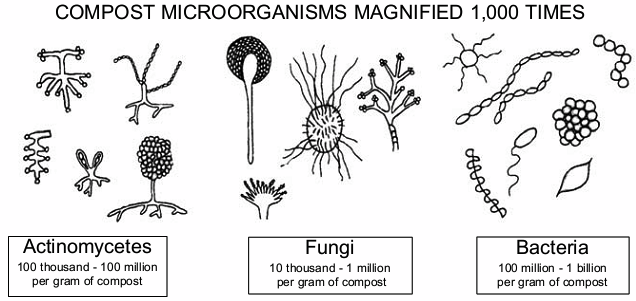 sabacooperative.org
Vermicomposting
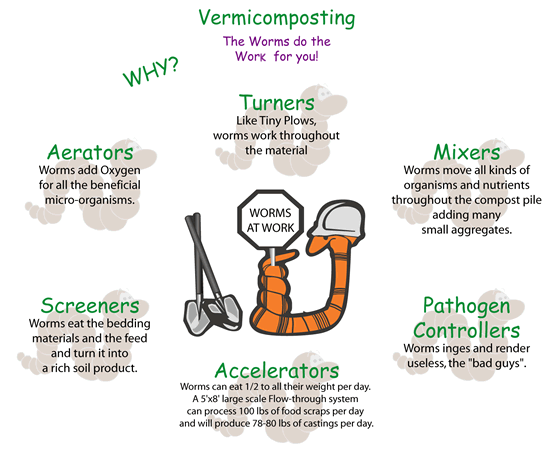 Source :mgsenvironment.blogspot.com
Vermicomposting
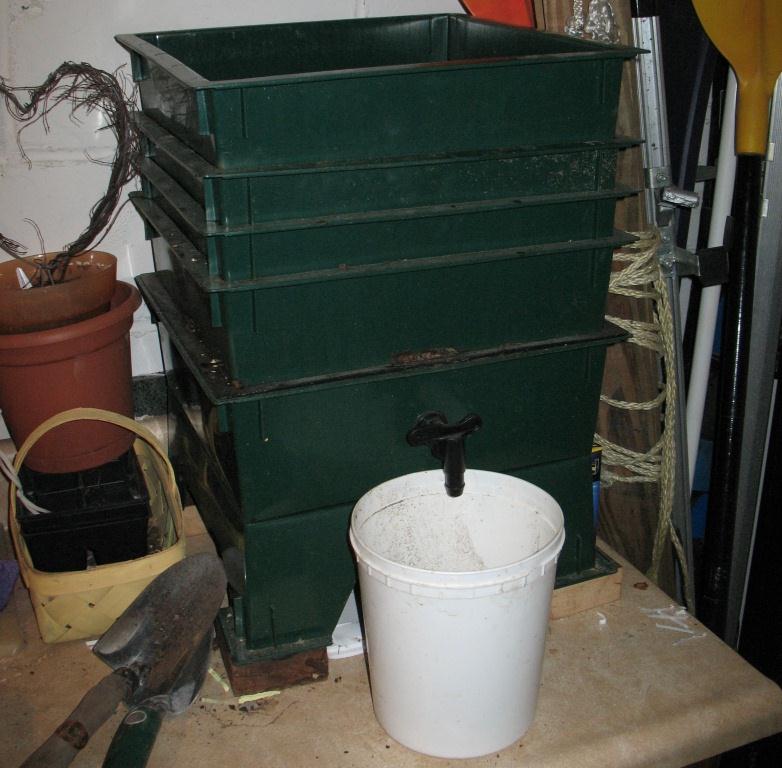 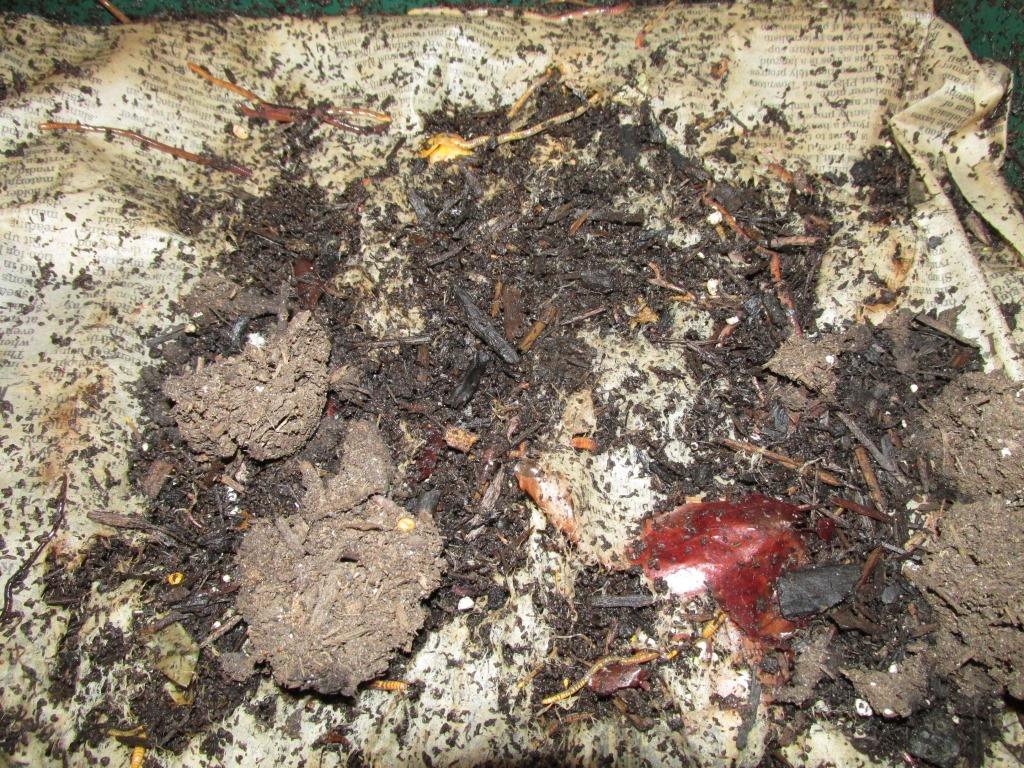 Yard Waste
Leaves
Grass
Brush
Flowering Plants
Garden Waste
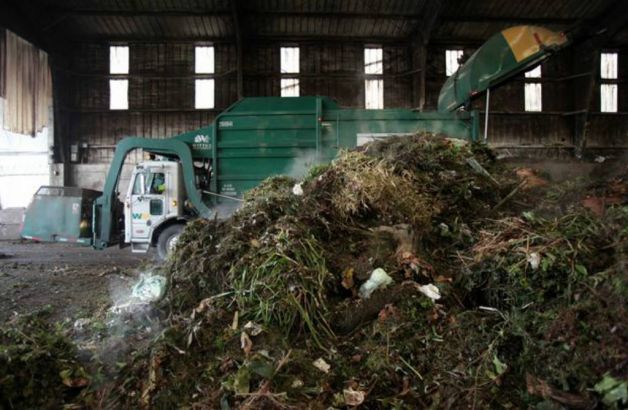 ww1.hdnux.com
Food Waste
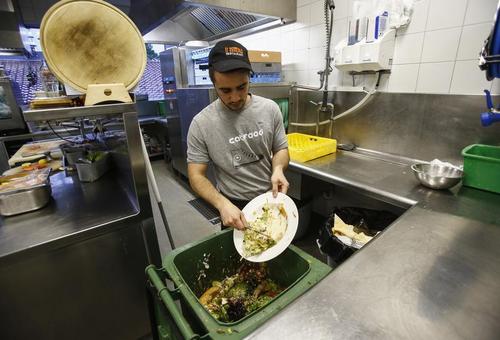 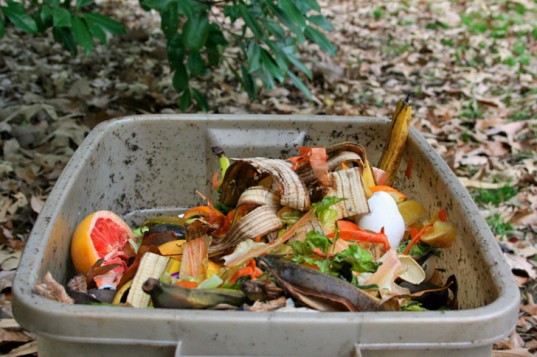 switchboard.nrdc.org
assets.inhabitat.com
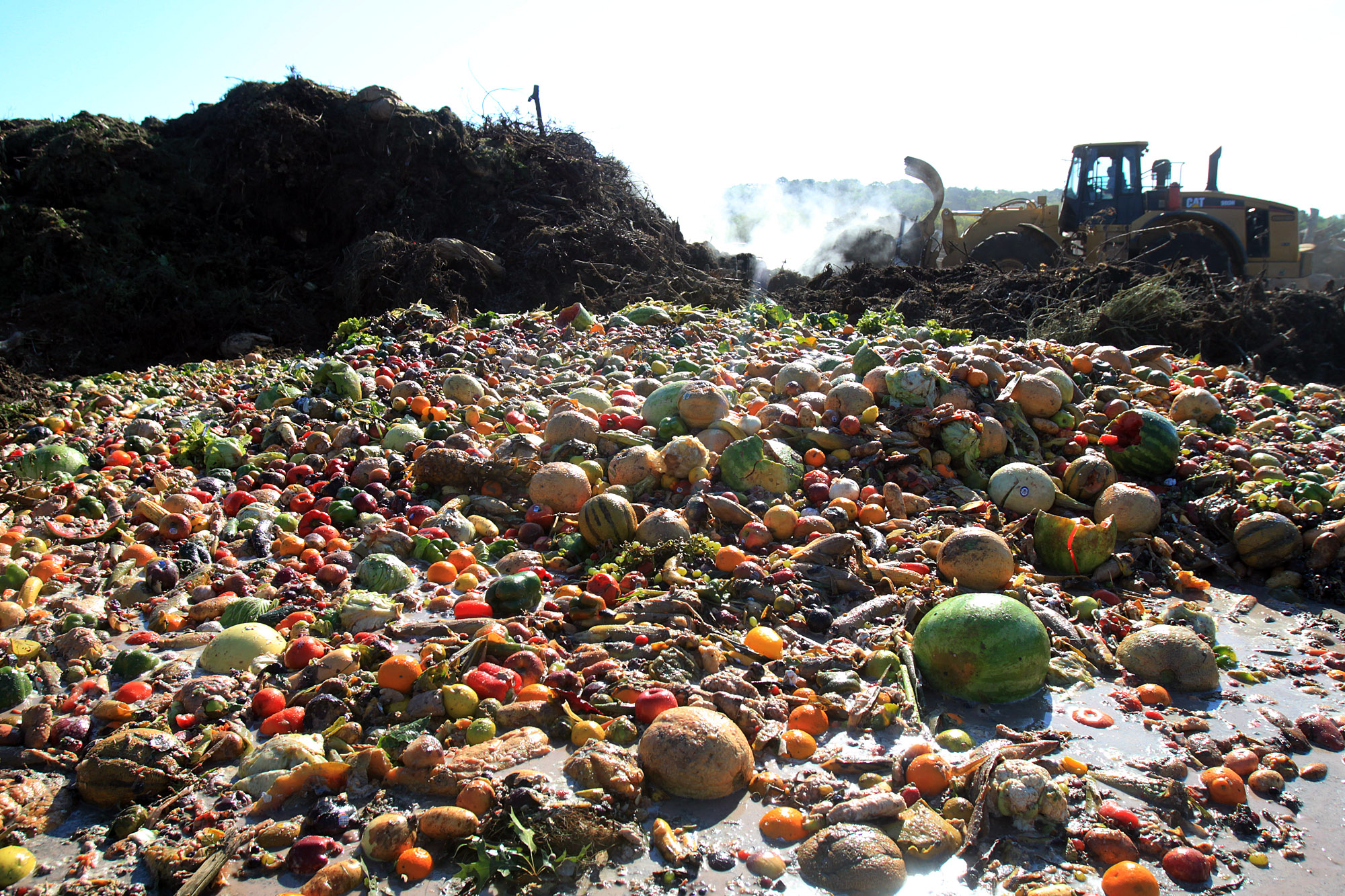 futureofschaumburg.files.wordpress.com
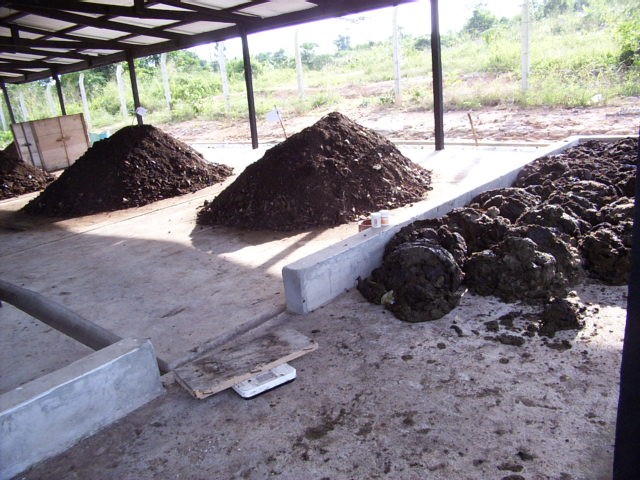 Wastewater Sludge
[Speaker Notes: Sludge is on right. Compost to left.]
Municipal Solid Waste Composting
Less common than Yard or Food Waste composting
Source separation or post-collection processing to remove contaminants & break bags
Final product often contaminated
More processing to create marketable product, or
Use as landfill cover
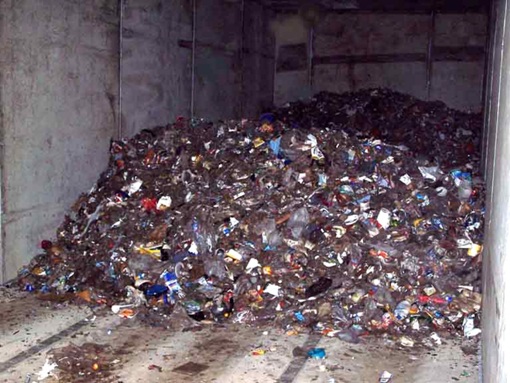 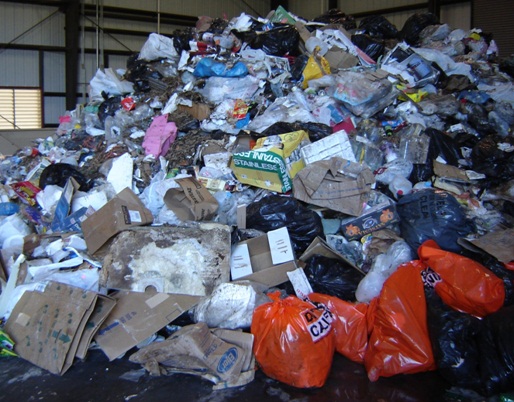 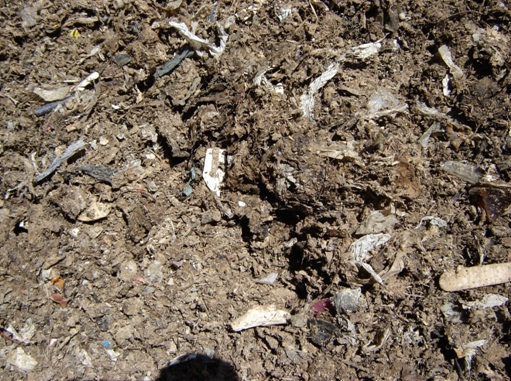 Design Considerations (Aerobic)
[Speaker Notes: Starch-Iodine test – Starch is easily degradable and thus should not be found in stable compost. This is a test for starch.

Important design considerations for aerobic composting process
Item
Comment
 
Particle size
For optimum results the size of solid wastes should be between 25 and 75 mm (1 and 3 in). Small size creates lots of surface area mass transfer, providing lots of food and living space for microbes.  But not too small, or it will be difficult for oxygen to penetrate into the organic matrix.  
 
Carbon-to-nitrogen (C/N) ratio
Microorganism require C, N, and P in decreasing amounts. Initial carbon to nitrogen ratios (by mass) between 20 and 30 are optimum for aerobic composting.  At lower ratios, ammonia is given off. At higher ratios, nitrogen may be a limiting nutrient. The availability of C is important, as some forms of C are not readily available to the microbes (e.g., lignin)
 
Blending and seeding
Composting time can be reduced by seeding with partially decomposed solid wastes to the extent of about 1 to 5 percent by weight. Sewage sludge can also be added to prepared solid wastes.  Where sludge is added, the final moisture content is the controlling variable.
 
 
Moisture content
Moisture content should be in the range between 40 and 60 percent during the composting process.  The optimum value appears to be about 55 percent. Too little and the microbes are adversely affected Too much and anaerobic conditions are likely to develop
 
Mixing/ turning
To prevent drying, caking, and air channeling, material in the process of being composted should be mixed or turned on a regular schedule or as required.  Frequency of mixing or turning will depend on the type of composting operation.
If turning is the mechanism by which oxygen  is delivered to the organic matter, it should be done once or twice a week.
 
Temperature
For best results, temperature should be maintained between 122 and 131oF (50 and 55oC) for the first few days and between 131 and 140oF (55 and 60oC) for the remainder of the active composting period.  If temperature goes beyond 151oF (66oC), biological activity is reduced significantly.
 
Control of pathogens
If properly conducted, it is possible to kill all the pathogens, weeds, and seeds during the composting process.  To do this, the temperature must be maintained between 140 and 158oF (60 and 70oC) for 24 h.  A temperature of 55 °C can be sufficient if maintained for longer time periods. The EPA rule for sewage sludge that is to be made available to the general public is temperature > 55 °C for at least 15 days and 5 turns of the material (if windrow composting is used)
 
Air requirements
The theoretical quantity of oxygen required can be estimated.  Air with at least 50 percent of the initial oxygen concentration remaining should reach all parts of the composting material for optimum results, especially in mechanical systems.
 Oxygen can be delivered to the compost material by turning or mixing it, or be pumping air through the pile with pressure or a vacuum.
 
pH control
To achieve an optimum aerobic decomposition, pH should remain at 7 to 7.5 range.  To minimize the loss of nitrogen in the form of ammonia gas, pH should not rise above about 8.5.
 
Degree of decomposition
The degree of decomposition can be estimated by measuring the final drop in temperature, degree of self heating capacity, amount of decomposable and resistant organic matter in the composted material, rise in the redox potential, oxygen uptake, growth of the fungus Chaetomium gracilis and the starch-iodine test.
 
Land requirement
The land requirements for a plant with a capacity of 50 ton/d will be 1.5 to 2.0 acres.  The land area required for a larger plant will be less on a ton/d basis.  Another rule of thumb commonly used is 4000 yd3 of material on site per acre.  
 
Note:  1.8 x (oC) + 32 = oF.
Adopted from Tchobanoglous et al. 1993 Pg 146 (I have made some changes)]
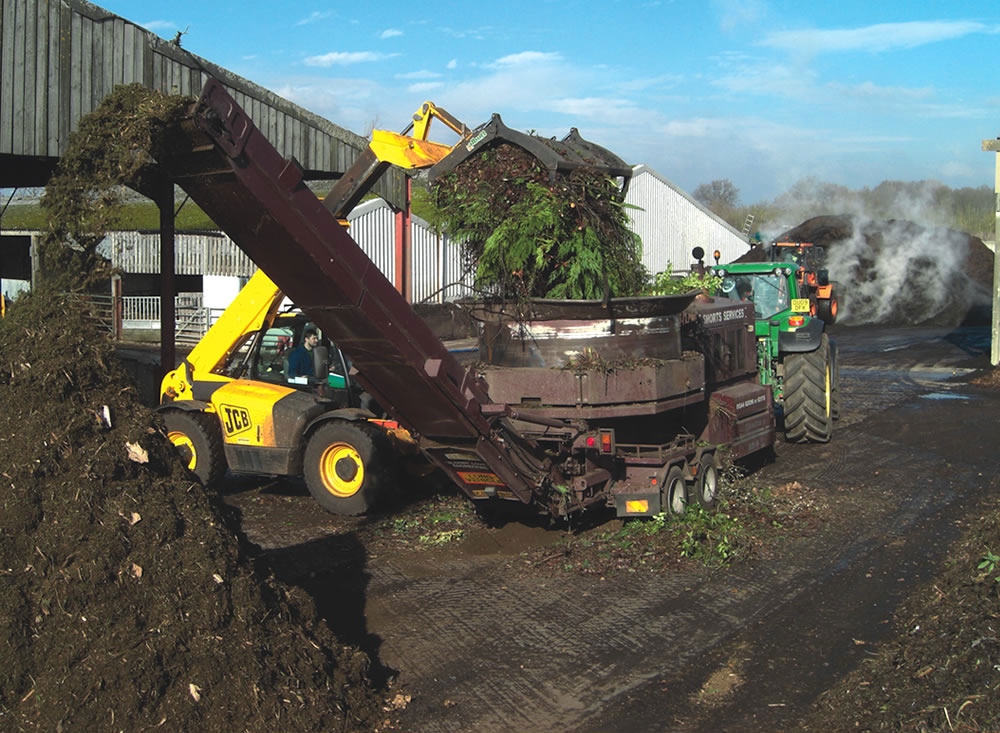 Size
Tub Grinder
www.biocycle.net
Carbon to Nitrogen
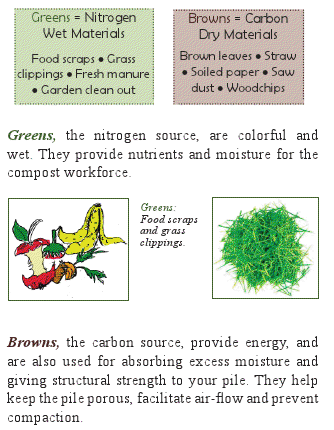 30:1
Carbon source
Nitrogen source
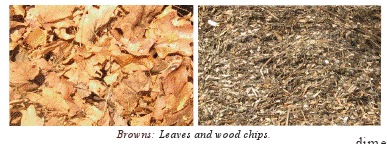 cwmi.css.cornell.edu/compostingathome.pdf
Green & Brown Balance
Online Calculator
www.klickitatcounty.org/solidwaste/fileshtml/organics/compostCalc.htm
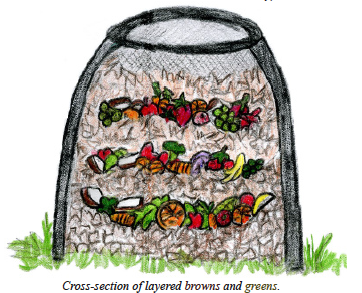 Source: Cornell Waste Management Institute. Composting at Home
Example
Ideal C:N is 30:1 
25-30 is good 
20-40 is decent
C:N = % carbon  / % nitrogen

Fruit waste: 44.52 % C & 1.4% N
 
 
Loose dry leaves: 42.22 % C & 0.9 % N
Example (Cont.)
What can be added to loose leaves to bring the material closer to 30:1? 
Newsprint C:N= 54:1?
 
Fruit Waste C:N= 32:1?
 
Vegetable Waste C:N= 11:1?
Source: http://www.klickitatcounty.org/solidwaste/fileshtml/organics/compostCalc.htm
casellaorganics.com
Temperature
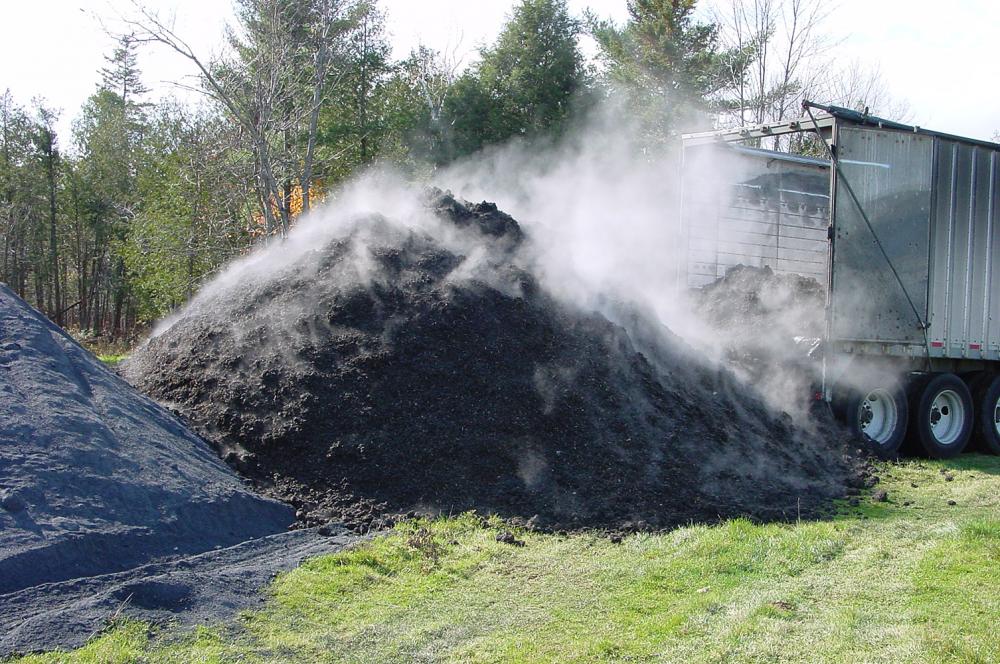 Pile size
Turning
Blowing Air
www.depi.vic.gov.au
WATER
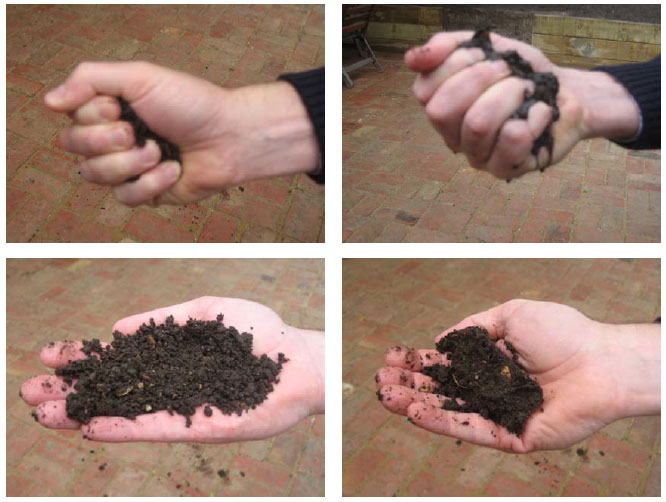 Microbes
Propagation
Metabolizing
Movement
Oxygen Transfer
When squeezed hard moisture should be visible but not run out of hand. @ 50 to 60 % moisture content, compost will hold form when squeezed & resist crumbling
Backyard composting
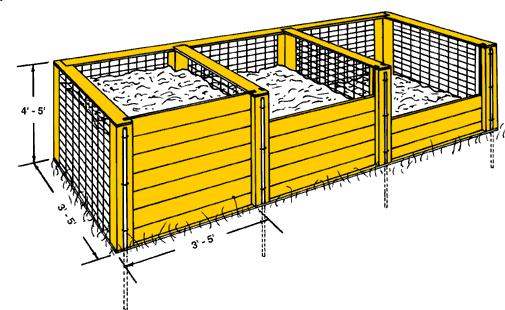 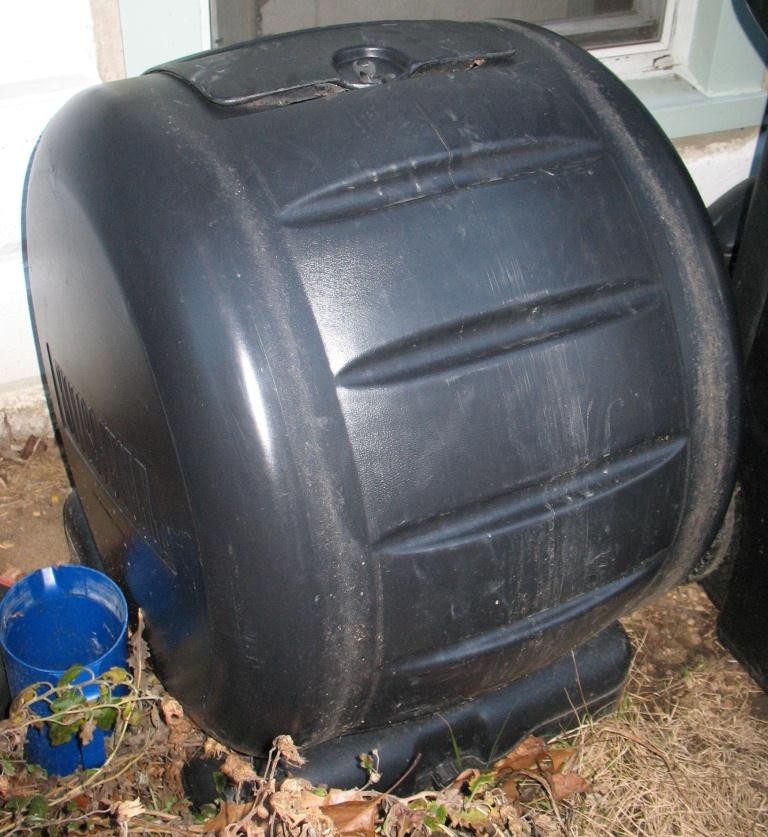 University of Minnesota 
extension service
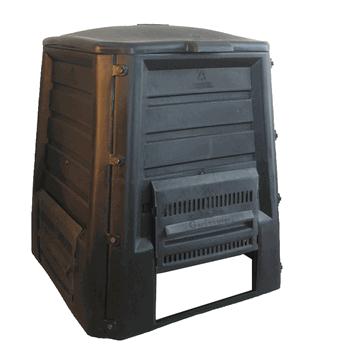 Best to “let grass lie”, but can be Nitrogen source
www.mnn.com
Community Composting
Apartments
Neighborhoods
Community Wide
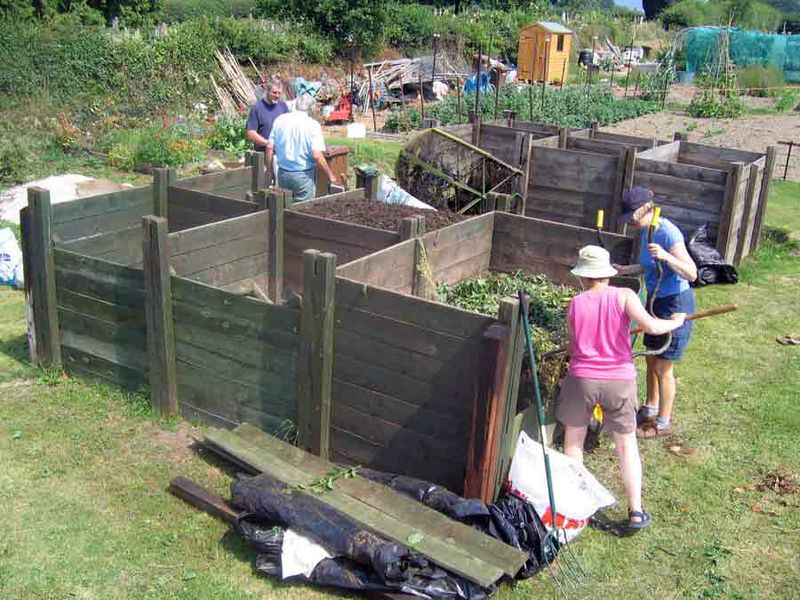 www.nyc.gov
New York City – Starting a CCC
Develop relationship with local NYC Compost Project
Eventually host compost workdays  & tours 
Designate a compost contact
With NYC Compost Project 
Answer basic questions about site 
Have actively managed compost system 
One or more persons addressing problems & finishing compost

Guidance (www.nyc.gov/html/nycwasteless/html/...)
Outdoor - compost/edu_outdoor.shtml
Indoor - compost/edu_indoor.shtml
Low price bins
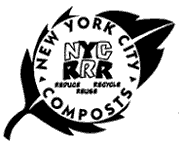 [Speaker Notes: CCC community Composting Center]
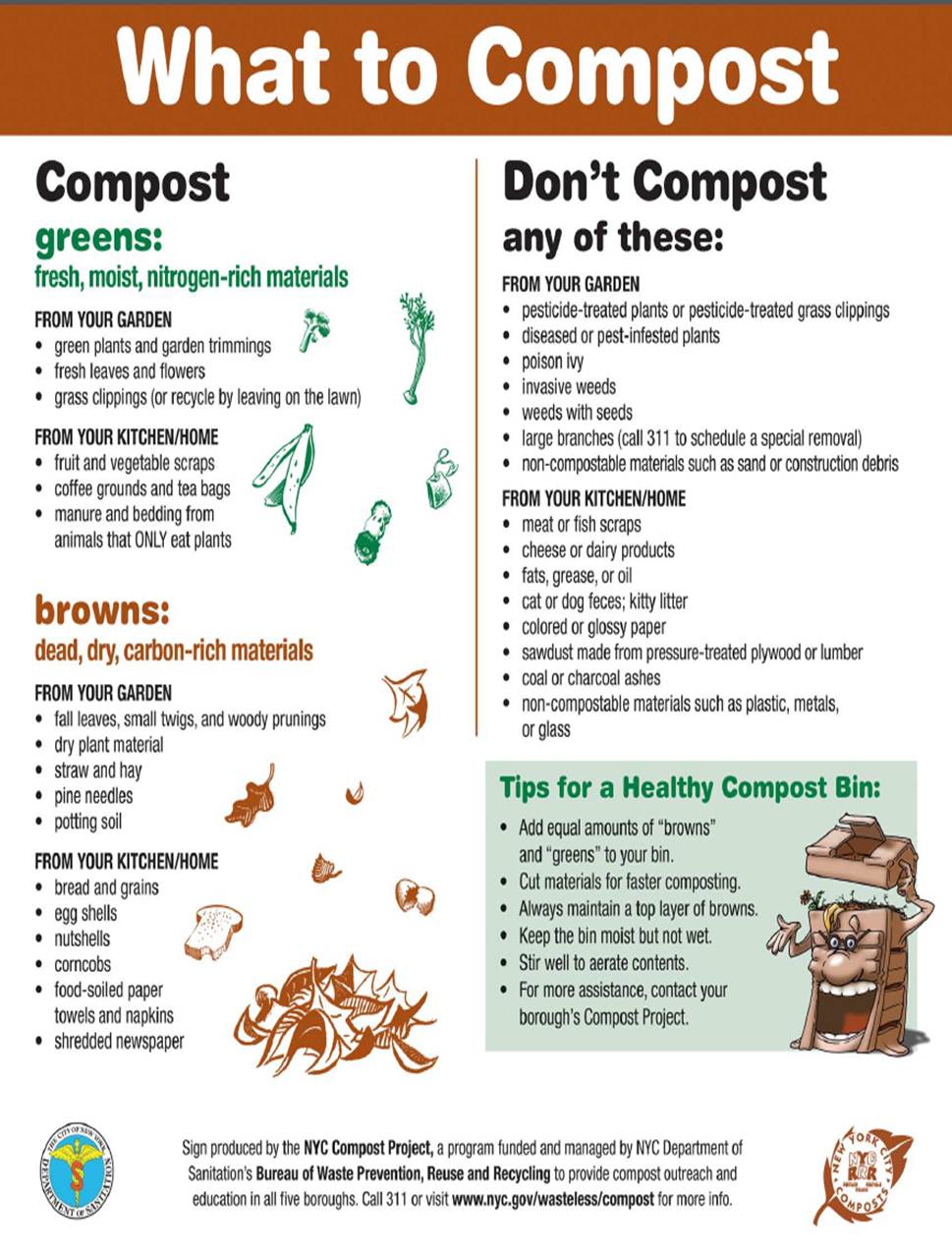 [Speaker Notes: Developed for NYV community program]
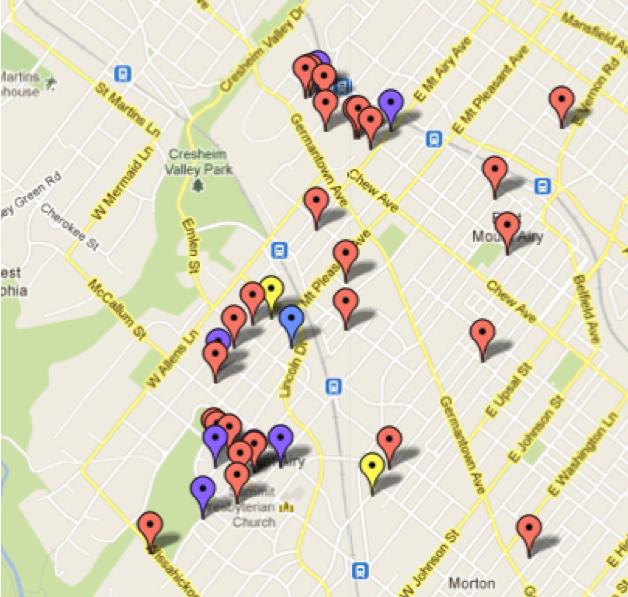 Source: http://www.phillycompost.com/Map.html
Philadelphia
Shared community sites: purple
Contact Site Host to join
Private sites: red 
Check with site contact before visiting 
Shared sites at capacity go “private”
Yellow sites are people looking for a shared site
Commercial sites: green
City sites: blue
Commercial/Municipal Composting
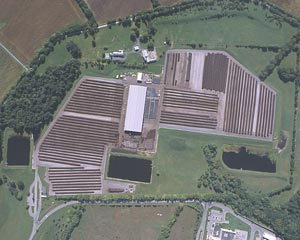 Source: montgomerycountymd.gov
Commercial
Businesses, communities
Municipal
Yard Waste, Landscapers
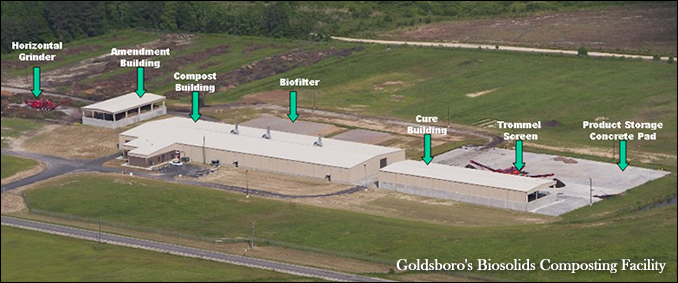 peninsula-compost.com
Wilmington Organic Recycling Center, DE
160,000 ton/yr of source separated organic waste converted to useful compost
Reduces greenhouse gas emissions equivalent to 8,800 automobiles from area roads per year
Diverts 120,000 ton/yr from landfill
Lowers disposal costs 20-50% compared to surrounding landfills
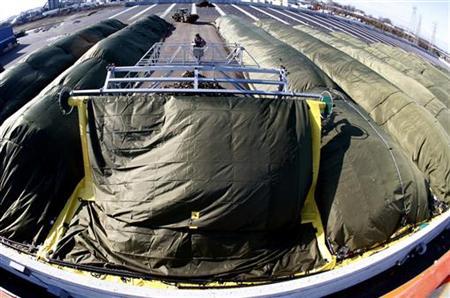 www.reuters.com
[Speaker Notes: (Reuters www.reuters.com) - On a windswept industrial site near the Port of Wilmington, a front-end loader tips a fetid mass of half-rotted food and plastic bags onto a 20-foot heap inside a large blue shed.
It's the start of a process that will turn thousands of tons of rotting food, yard waste and paper products into rich compost that will be used to help farmers grow crops and homeowners nurture their shrubs.
The compost also reduces the volume of landfill waste, saves waste-disposal fees, cuts emissions of climate-changing methane, generates carbon credits for businesses, and returns soil nutrients to their source of origin.
Composting, long valued by gardeners, is just beginning to be adopted on the industrial scale exemplified by the Wilmington Organic Recycling Center, which claims to be the biggest of its kind on the East Coast of the United States.
The $20 million center opened in November and aims to produce 100,000 tons of compost annually when it becomes fully operational in April. The compost will be derived from 160,000 tons of waste that will be diverted from bulging landfills.
Institutions such as schools, stores, supermarkets, and hospitals will pay less to compost their waste than to throw it in a landfill.
The center, built on a 27-acre brown-field site, charges clients $50 a ton to dump their waste at the compost plant, less than the state-wide rate of $61 a ton to dump waste in one of the three landfills in the state, said Scott Woods, chief executive of Peninsula Compost Group, which manages the facility.
"We are providing optimal conditions for backyard composting," said Woods.
The waste is sorted to remove large, non-degradable material, and then transferred to about a dozen long heaps where the natural rotting process, aided by special aeration and periodic turning, converts it into compost in eight weeks.
Inside the massive heaps, the temperature will rise to 160 degrees Fahrenheit (71 degrees Celsius) within a few days, killing off any fecal coloform, salmonella and weed seeds. Green GORE-TEX tarps allow each heap to breathe while helping to generate heat and shielding them from rain.
Computers monitor the temperature and oxygen content of each heap with data gathered by stainless-steel probes inserted into the rotting material.
Rising landfill fees and a growing public demand for a greener lifestyle have made composting commercially viable, according to Nelson Widell, a Peninsula partner.
"You need to be in an area where the tipping fees are high enough," he said.
Wawa, a convenience-store chain that delivers about six tons of mostly coffee grounds a month from two pilot stores, is saving $300 a month by reducing its landfill fees, said Judy Ward, chief executive of Advanced Enviro Systems, which helps Wawa and others businesses go green.
The composting of food waste has boosted Wawa's recycling to 48 percent from 20 percent of the waste stream, Ward said.
She added that the financial benefits of composting may be reduced by increased transportation costs to the new center, or by investment in new containers for the spoiled food.
While there is a growing business demand for sustainability, the financial benefits of composting underpin the new center, said Woods.
"The economic model works because it's effective and simple," he said.]
www.communitycomposting.org
www.epiphergy.com
Community Composting & Epiphergy
Epiphergy
Upcycles organic waste materials 
Produces biofuels, animal feed, & compost
feed w/ ~100% digestibility
Ethanol & Biodiesel
Community Composting, Rochester NY
Weekly Pickup of 
Fruit & vegetable scraps
Meat, shellfish, fish products
Pasta, bread, cereal
Dairy products, egg shells
Coffee grounds, filters & tea bags
Paper towels & rolls
Muffin wrappers
Paper plates
Pet food
Household plants
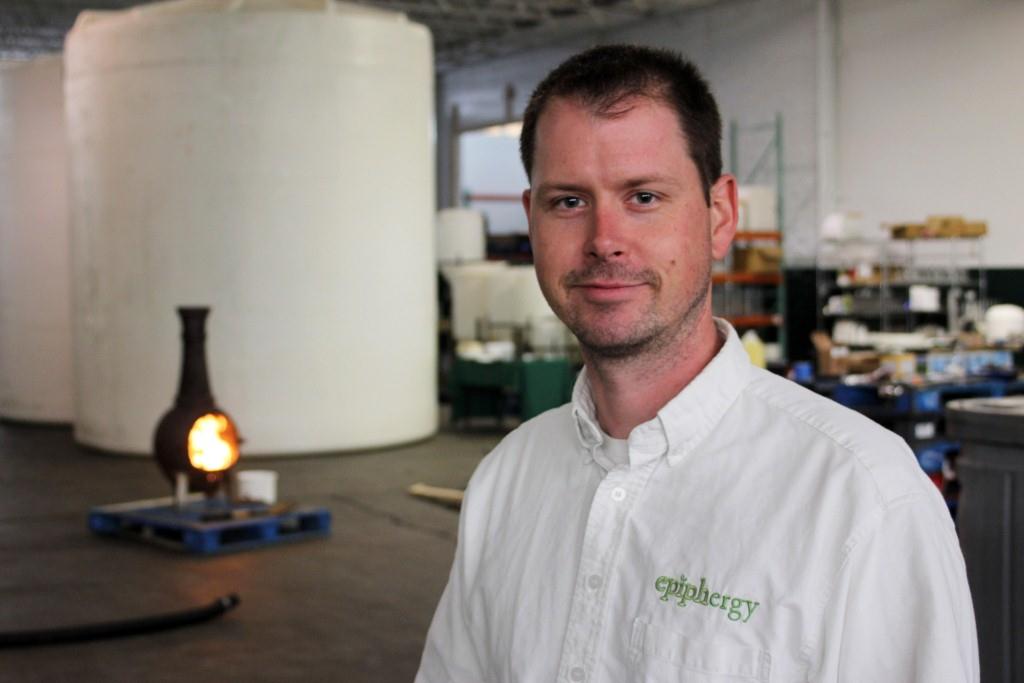 Graham A. Fennie - Founder & CEO Epiphergy
mediad.publicbroadcasting.net
[Speaker Notes: How it works
Collection
The first step in the process is collecting the compost from our subscribers. We use optimized routes to minimize fuel usage. Instead of having each household drive their own vehicle, we make the process more efficient by minimizing the distance between stops. By grouping subscribers by zip codes, we can have high density pickup areas.
Processing
All compostables are brought to the Epiphergy facility in the city of Rochester. After the pail contents are emptied and introduced into the composting process, the buckets are cleaned, sanitized, and set up to dry.
Epiphergy has developed a unique and effective model that extracts as much of the energy from the compostables as possible. Primary outputs are fuel ethanol and high quality animal feed. And of course the living, active, earthy, well-balanced compost that we are so excited to give back. 
Epiphergy's process attracted us for a number of reasons. It diverts materials away from landfills where their energy and nutrients would be lost forever. This also means less forest or farmland must be destroyed to build landfills which nobody wants in their backyard. Many landfills that are capped to collect methane are not very effective as the organic materials have already broken down and released the gas. At Epiphergy, the compostables are delivered in such a short time that methane release is minimized. In addition because their facility is in the city, the distance the materials need to travel is much shorter than if they were being hauled to a landfill. What's more, their process is providing jobs, and keeping economic activity flowing here in our city.
Closing the loop
Finally, we take finished compost and bring it back to the community. Some subscribers will use the compost right in their own back yards or for their kitchen herbs. Others will donate the compost to a community garden or neighborhood association. Either way, the nutrients from your food will make their way back into the soil, helping to provide more nutritious food and closing the loop.

Compostable
Fruit and vegetable scraps
Meat, shellfish, fish products
Pasta, bread, cereal
Dairy products, egg shells
Coffee grounds, filters, & tea bags
Paper towels and paper towel rolls
Muffin wrappers
Paper plates
Pet food
Household plants

Not Compostable
Plastic of any kind
Styrofoam
Metal of any kind
Candles
Corks
Gum
Cigarette butts
Baby wipes
Pet waste
Dryer lint sheets
Vacuum cleaner bags
Hair, pet fur
Dead animals
Fireplace or BBQ ashes
Glass]
Collection
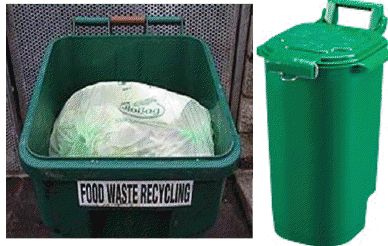 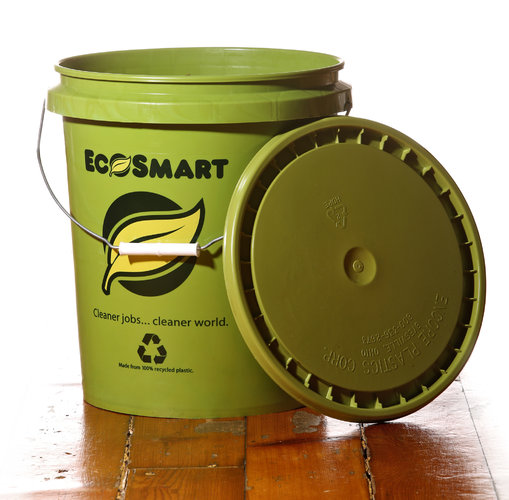 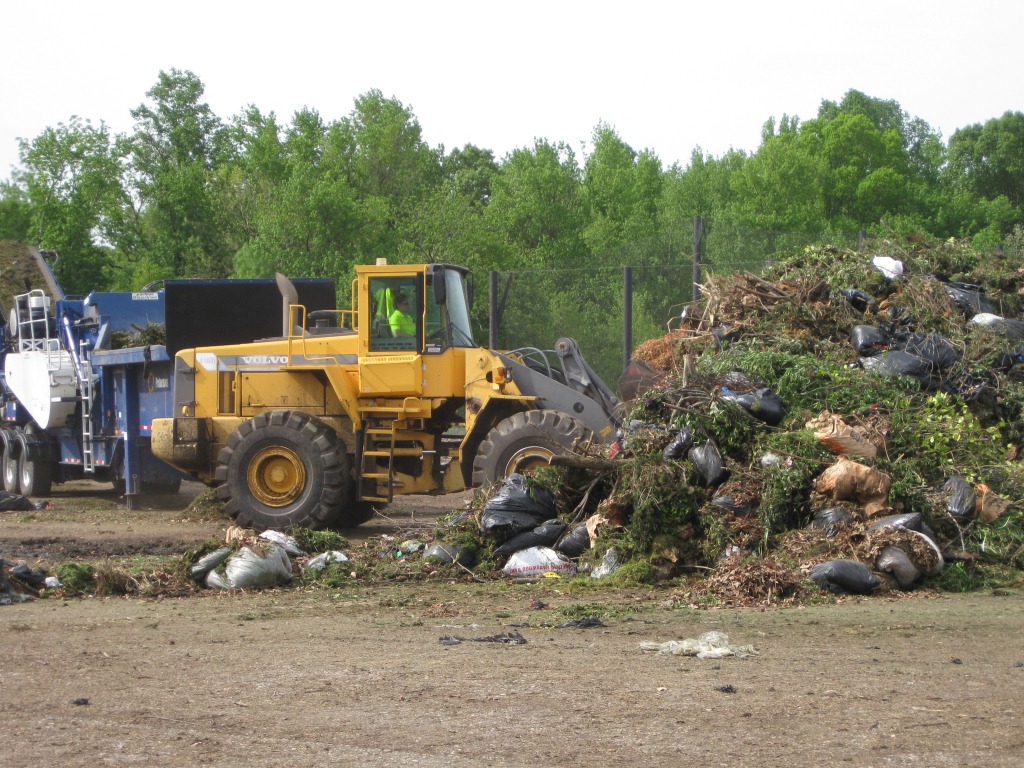 Tipping Area, Tub Shredder
www.menv.com
www.enrich.ie
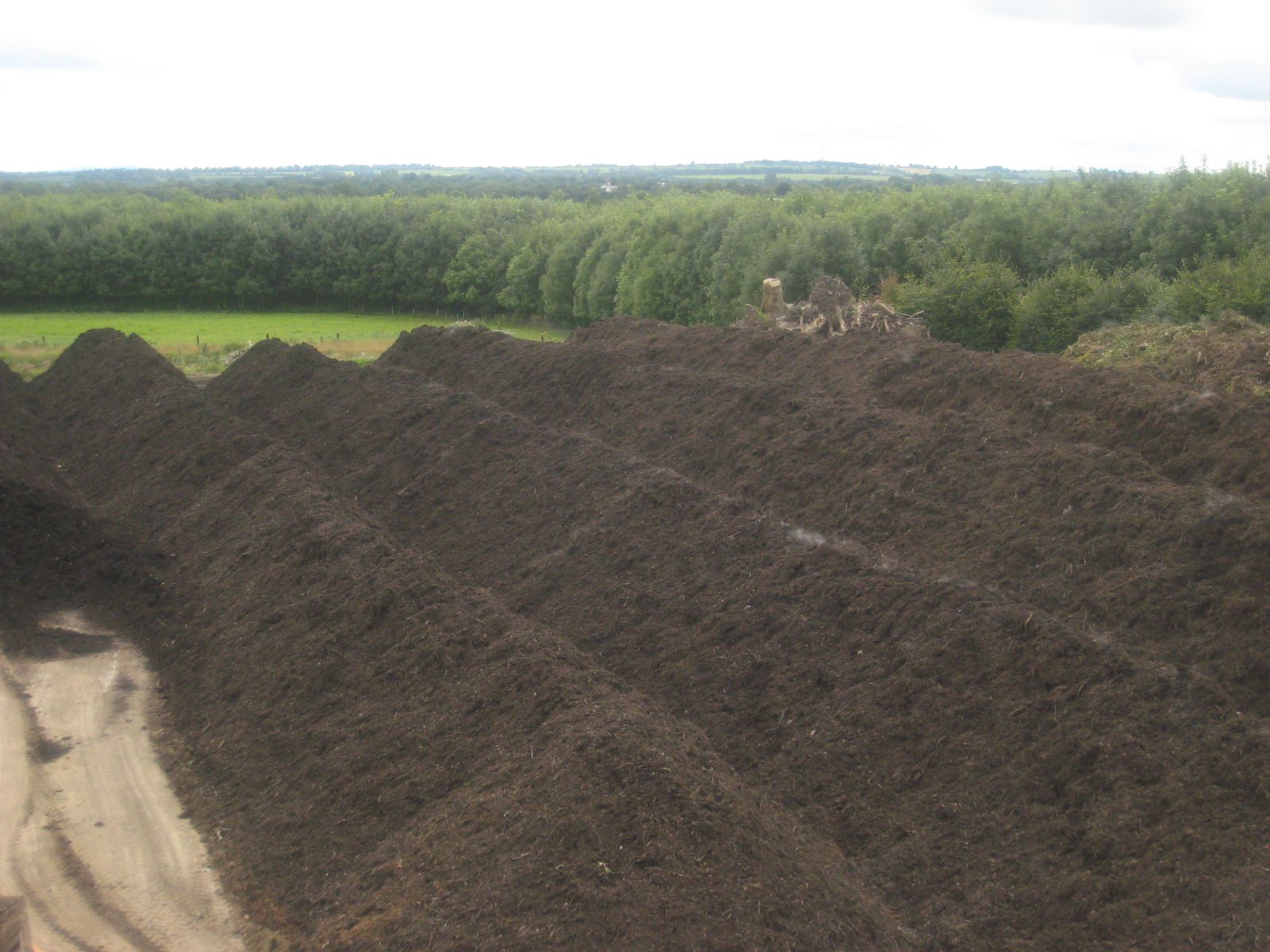 Windrows
Technologies used
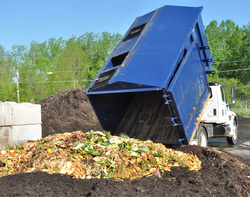 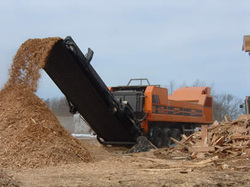 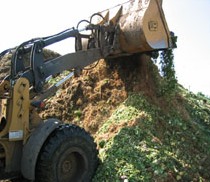 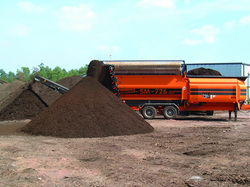 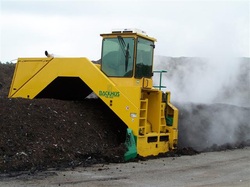 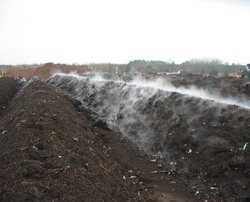 www.enrich.ie
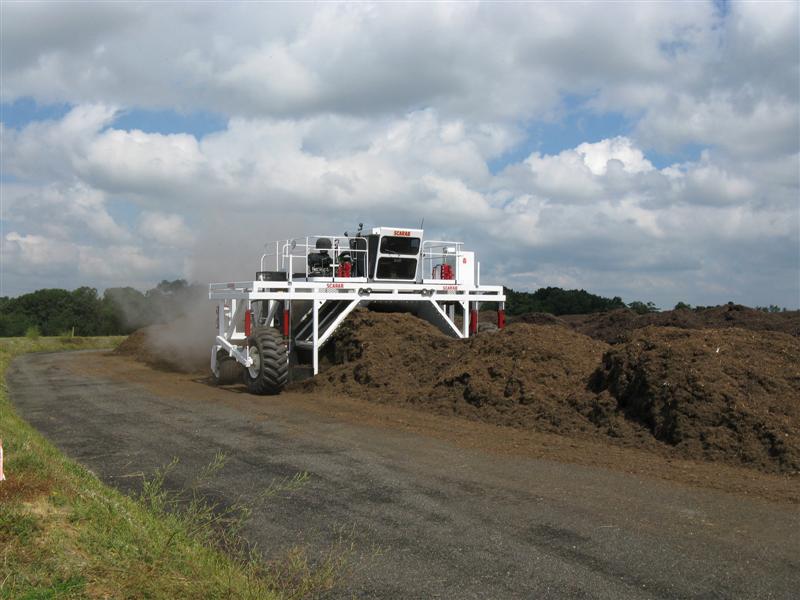 Operation
www.youtube.com/watch?v=8Q6Fl34mWGw&NR=1&feature=endscreen
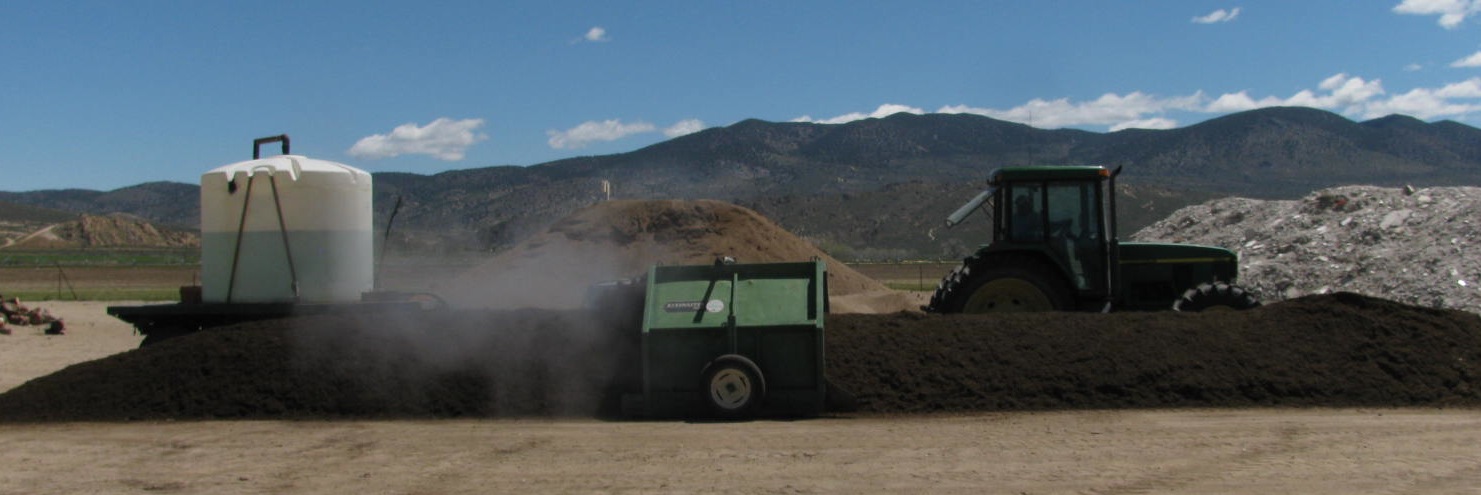 codywitt.files.wordpress.com
www.howardcountymd.gov
Static Pile
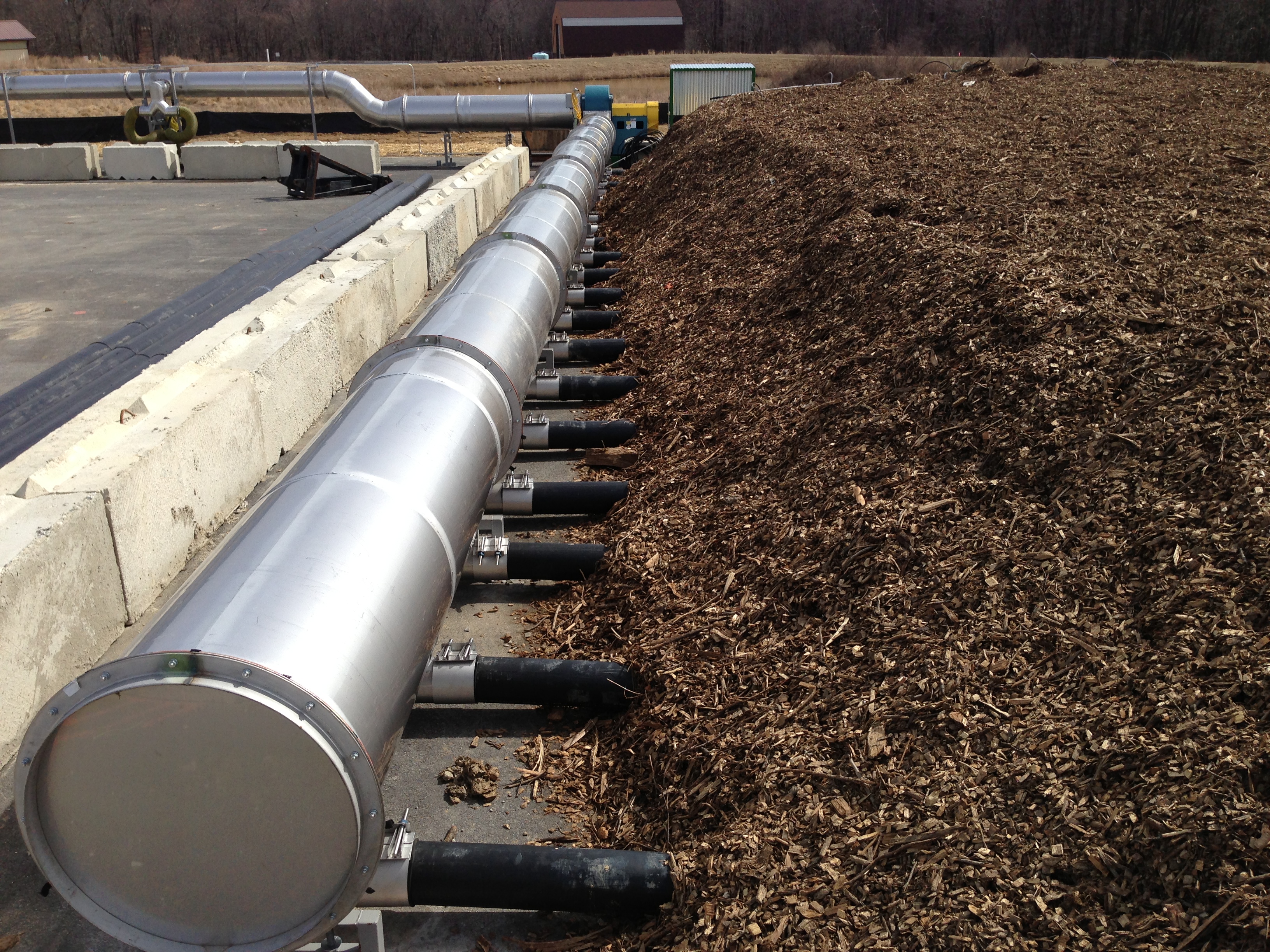 [Speaker Notes: Howard County
The pilot program for curbside pickup of compostable food waste in Howard County was mentioned on pages 97 and 98 of Planning for the Food System. In March 2013, a ¾ acre site at the county’s Alpha Ridge Landfill started accepting compostable material. This state-of-the-art operation “is designed to compost yard trim and food scraps in aerated, covered piles.”  The waste from homes in Ellicott City and Elkridge “is supplemented by material directly hauled by residents and contractors to Alpha Ridge.”  According to the county’s website, “A computer-controlled blower keeps the material saturated with oxygen, which accelerates decomposition and manages moisture levels. The cover system retains heat and high-nutrient materials while managing potential odors.” For more information, see Howard County’s Pilot Composting Facility and Food Scrap Recycling]
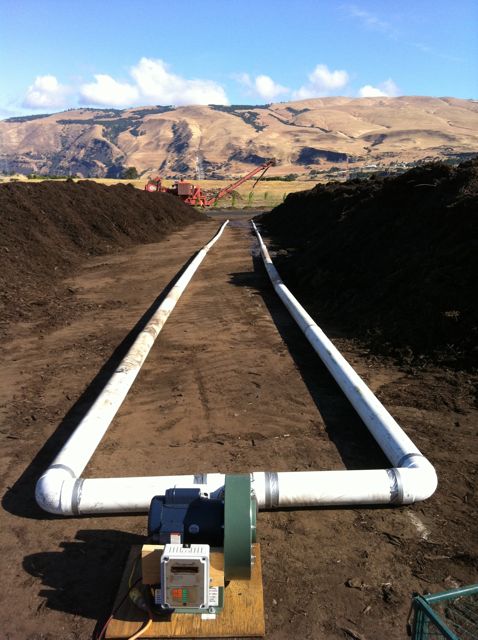 Static Pile
Dirt Hugger 
The Dalles 
Oregon
dirthuggercompost.files.wordpress.com
[Speaker Notes: Dirt Hugger, The Dalles, Oregon]
In Vessel
Higher capital costs
Higher operating & maintenance costs
Better operational control
Better odor control
Lower labor costs
Smaller footprint
Faster
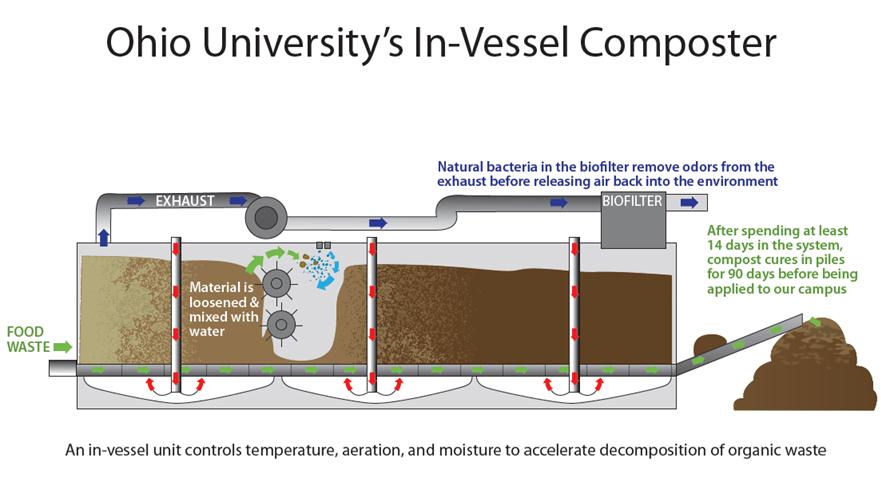 www.ohio.edu
www.tidyplanet.co.uk/our-products/the-rocket/
In Vessel - Rotating
Rocket Composter. Rotation turns and moves material.
Cooked & Uncooked Fruit,  Vegetables, Meat & Fish
Cooked & Uncooked Garden Waste
Animal Waste (including some types of bedding)
Specifications: Up to:
Length 7.0m
Width 1.4m
Height 1.8m
Capacity 3500 l/wk
Motor 1.5kWh
Heater 2 x 1kWh
Thermostatically controlled
Power 30kWh/wk
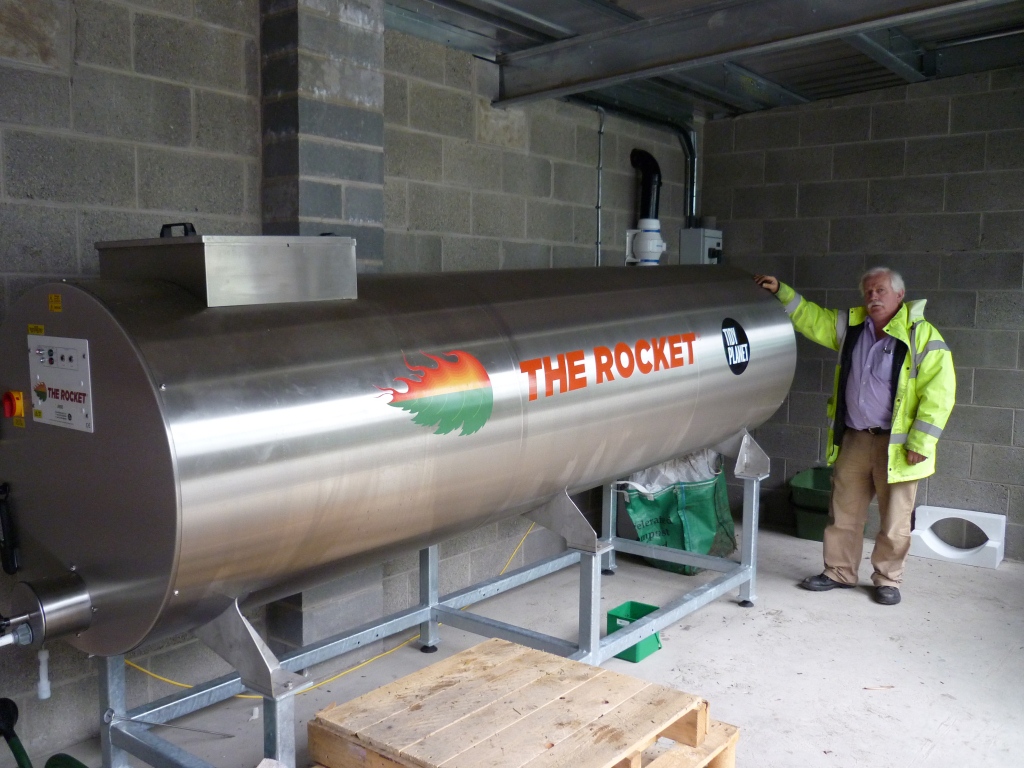 dumbartonroad.files.wordpress.com
Montclair University
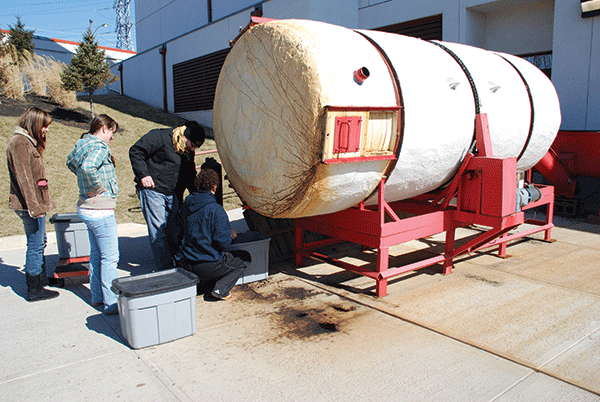 Turning French Toast To Compost
May 5, 2009 by Jessica Kitchin
New Jersey Monthly
In Vessel - Stationary
SV Composter™ (Engineered Compost Systems)
Static Pile
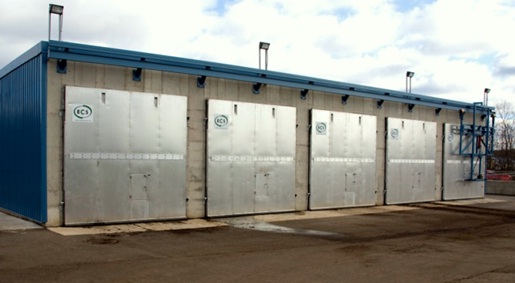 Composting Time
In-Vessel Bays(Mechanical Agitation)
Windrow & Backyard
 
In Vessel
 

Curing can take up to 4 more weeks
Compost stabilizes w/further turning or air input
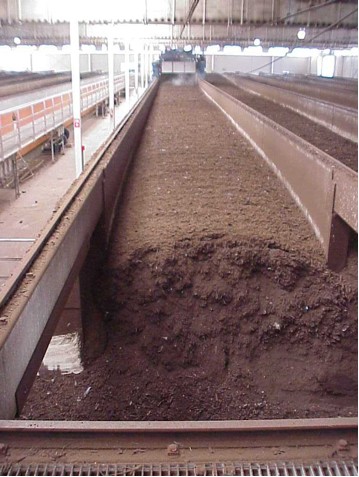 gwri.calpoly.edu
[Speaker Notes: COMPOSTING PROCESSING TECHNOLOGIES / Compost Council of Canada
General Description: Agitated beds compost materials in “beds” contained by long
channels with concrete walls. A turning machine, travelling on top of the beds, agitates
and moves the materials forward. Forced aeration is provided through the floor of the
channel; the top of the channel is open. Therefore, an agitated bed is technically not a
vessel, but falls into this category because it almost always (at least for residential
organics composting) is enclosed in a building. Most systems are operated in the
positive aeration mode (air blown up through the pile) to avoid leachate building up in the
aeration manifolds, reducing the flow of air. To concentrate the process air to be treated
for odours, some systems have plastic curtains around the perimeter of the bays (and in
some cases, there is a drop ceiling to further contain odourous air). This reduces overall
ammonia levels in the entire building, enabling operators to safely work around the
perimeter of the bays (e.g., loading and unloading operations). It also helps to contain
the moisture and ammonia being released from the composting materials, which
contribute to corrosion of the building.
All agitated bays operate in a similar fashion. Feedstocks are mixed and loaded in the
front end of the channel. Starting at the discharge end, the turner moves down the
channel toward the front or loading end. With each pass, material is displaced a set
distance toward the back of the channel until the materials are eventually discharged as
compost that has met time and temperature requirements for pathogen and vector
attraction reduction. Depending on the turner, material is shifted 2m to 4m with each
turning. The length of the channel and the turning frequency determine the composting
period in the channel (generally 10 to 28 days). Dimensions of individual channels vary
among the commercial systems with depths ranging from 1 m to 2.4 m and widths of 1.9
m to 3.8 m. Channel lengths typically range from about 60 to 90 m. Most applications
use multiple channels and a single turning machine. Larger facilities (expanded by
adding more bays) may have two agitating units. There are some technologies that use
a single, wide bed, e.g., 7.4 m to 12 m wide and 30 m long. An overhead bridge crane
supports and moves the turner down the bed in strips.
Agitated Bay Composting Equipment: Proprietary equipment in an agitated bay system
is typically the agitator and the aeration/overall system design. Vendors offer bays of
various widths and heights; some are housed in fabricated metal structures while others
are housed in fabric structures. All facilities processing SSO treat process air through a
biofilter. Materials typically are premixed before being loaded in the bays; most cure
material in a separate structure (open-sided or enclosed). At some installations, aeration
is provided in the curing phase.]
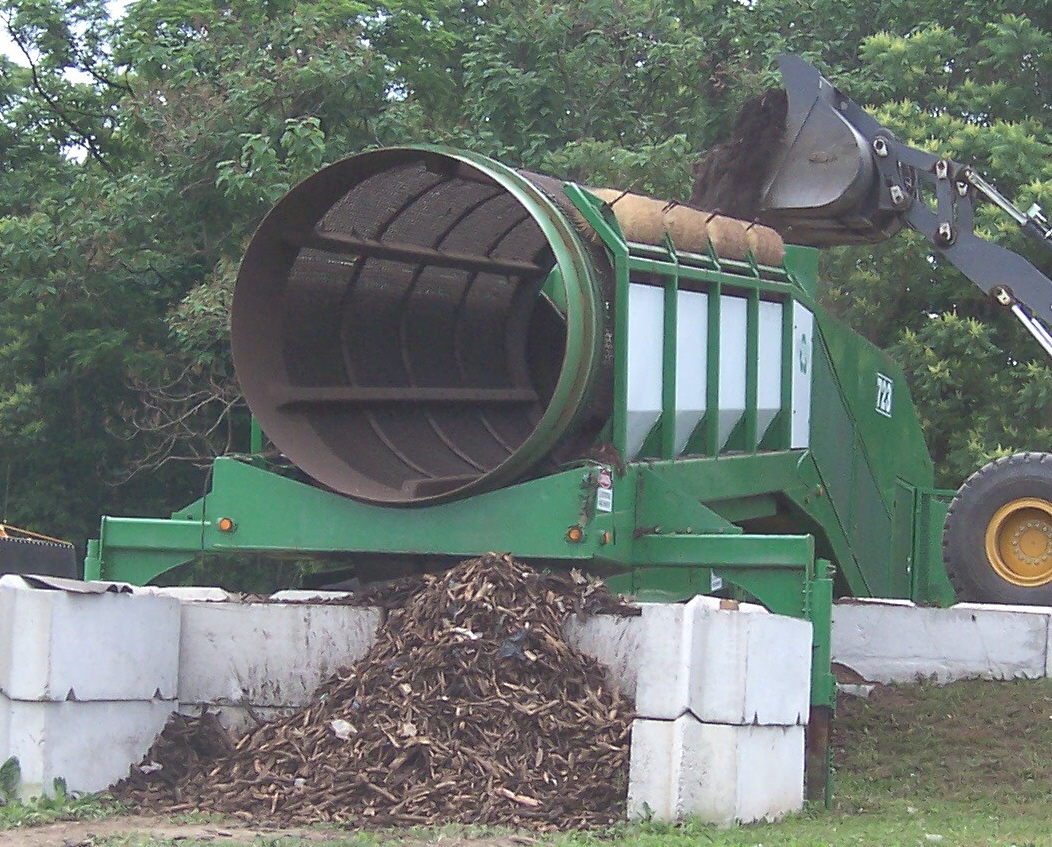 Trommel Screen
www.columbiapa.net
Advantages
Natural fertilizer
Better soil
Backyard/ on-site composting
Less waste going to landfills ~25%
More efficient nutrient recycling
Marketable commodity
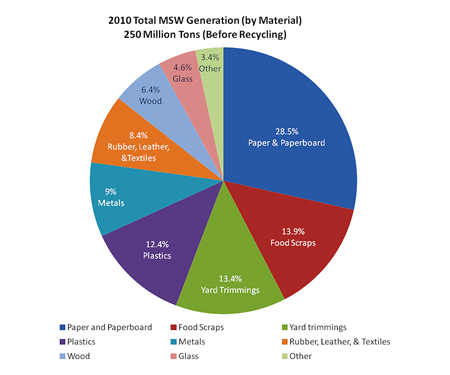 epa.gov
Disadvantages
Odors
Can control w/ static pile or in-vessel
Respiratory & health issues at commercial scale
Backyard
Up front costs
Effort